Camp OFLA 2021
June 6-12, 2021: Arabic, Chinese, Russian

www.campofla.org

Sponsored by the Ohio Foreign Language and Startalk
Purpose 
Of
Camp OFLA

To provide an opportunity for elementary students in Ohio to explore and acquire another language
and culture
Camp Structure/Participants
per year 

Campers: 75 
Counselors: 6-12
Teachers: 3
University Assistants: 3
Staff: 6-8
Languages
Arabic
Chinese
Russian
Typical Day

7:55 Flag Raising
8:00 Breakfast
9:15 Language Lesson
10:00 Craft / Cooking / Song & Dance
10:45 Language Lesson
12:00 Lunch & Rest
13:30 Language Lesson
14:30 Swim
15:45 Language Lesson
16:45 Hike /Song & Dance / Crafts
17:30 Dinner
18:30 Cultural Sharing Time
19:30 Evening Activity
20:45 Snack Time
21:15 Return to Cabins
22:00 Lights Out
Cooking
morning cooking class

evening snack for all campers

different culture each day
Music
Crafts
Crafts
Cultural sharing
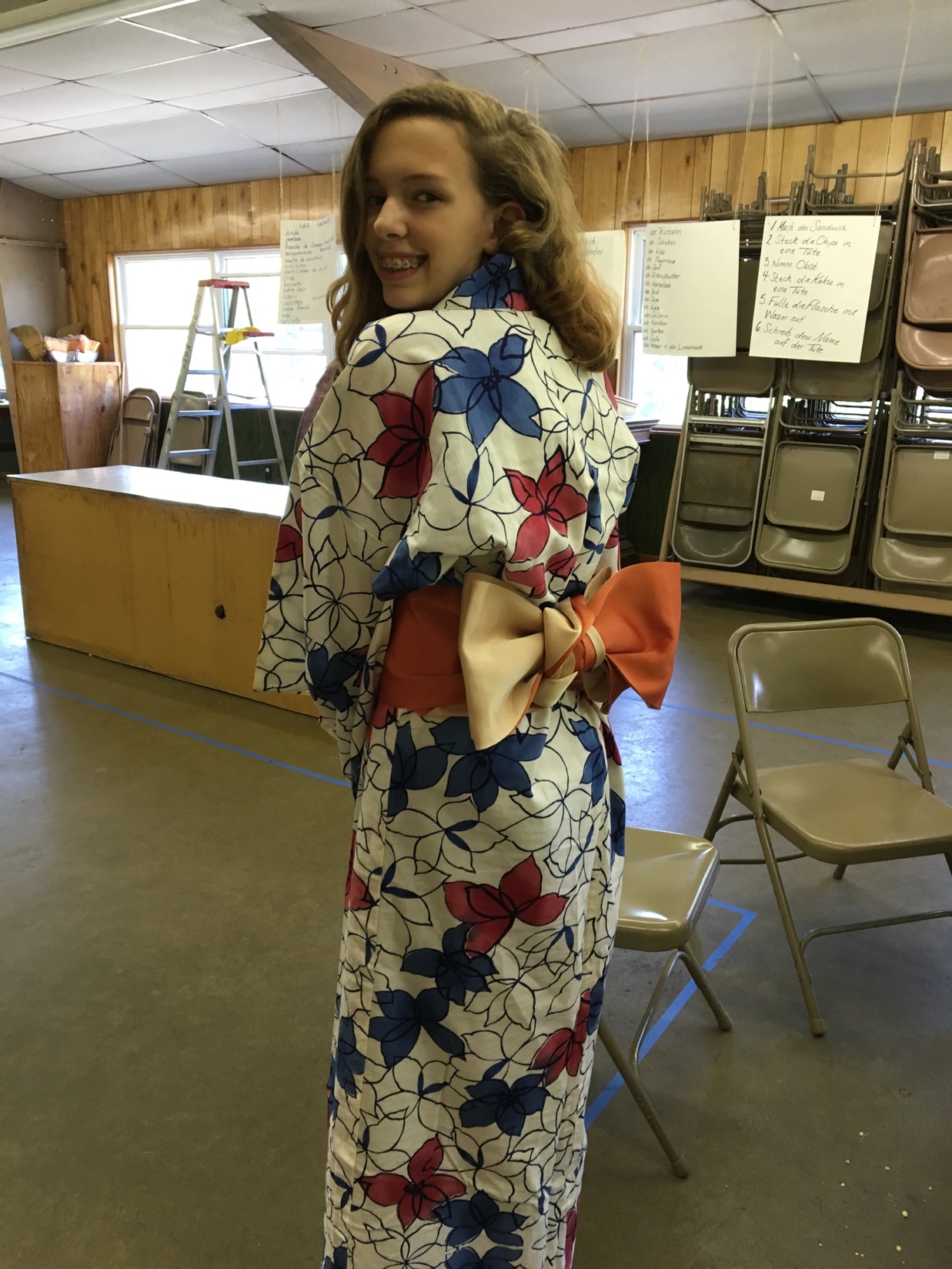 Games
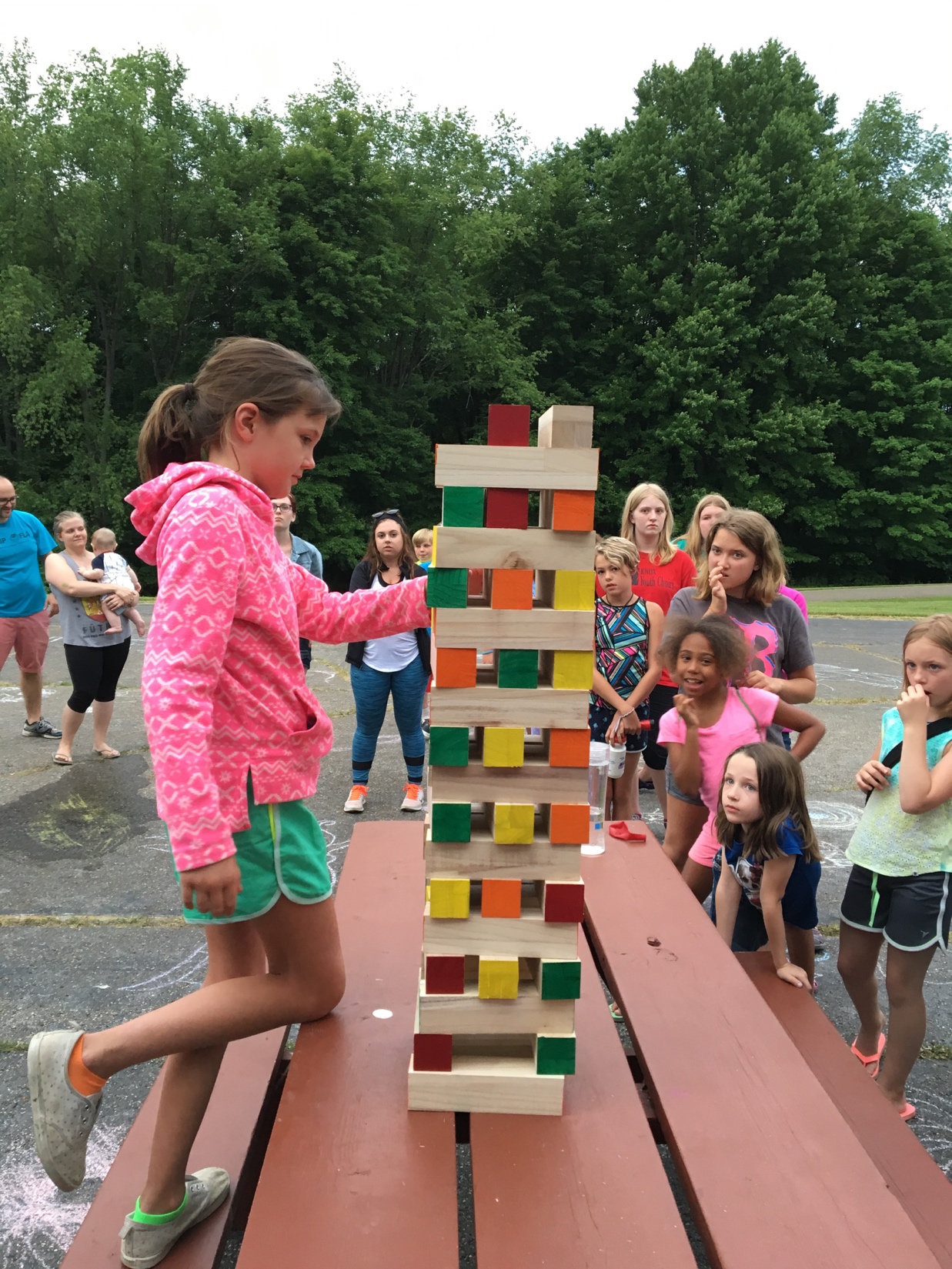 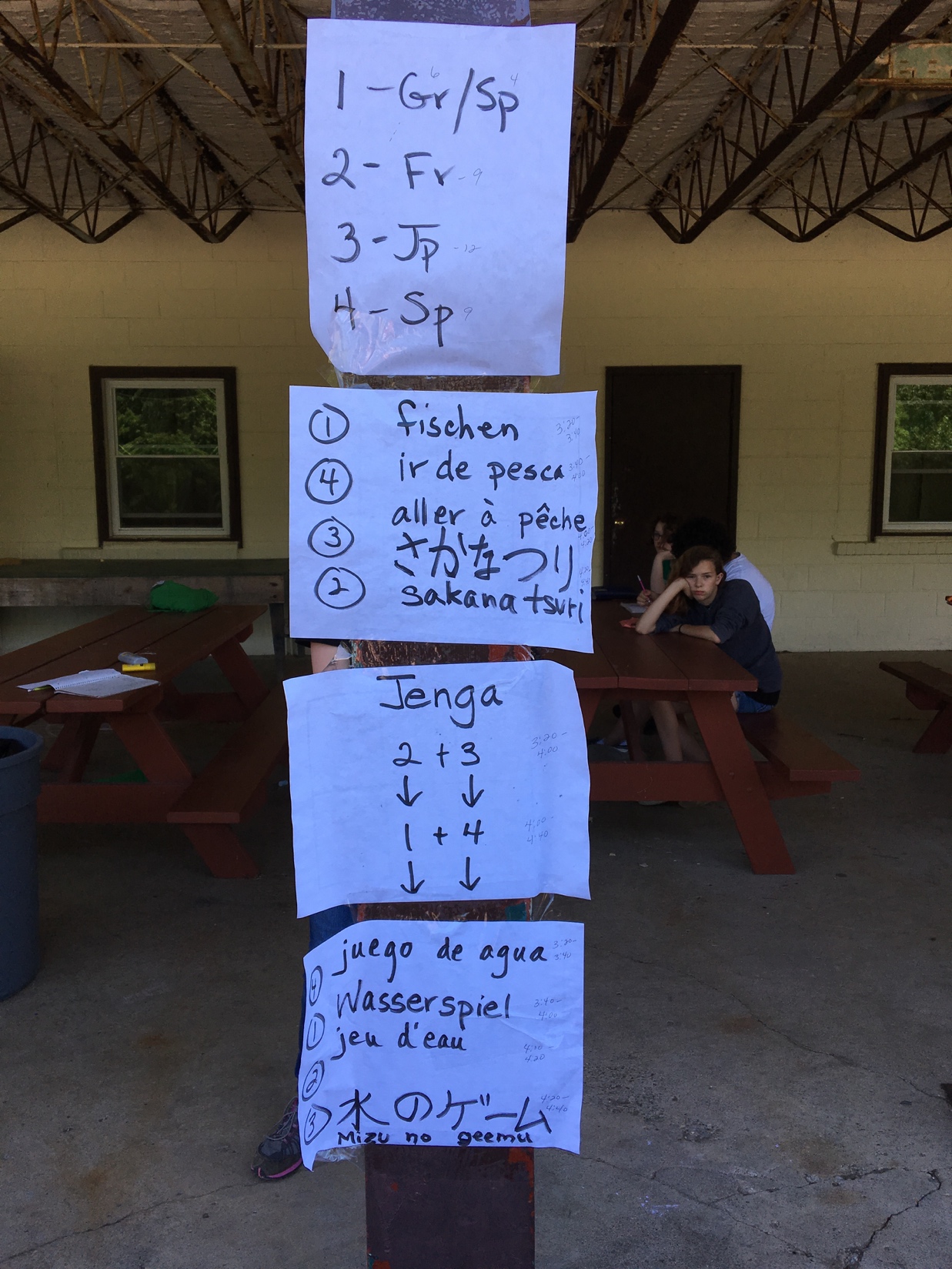 Activities: Frozen T-shirts
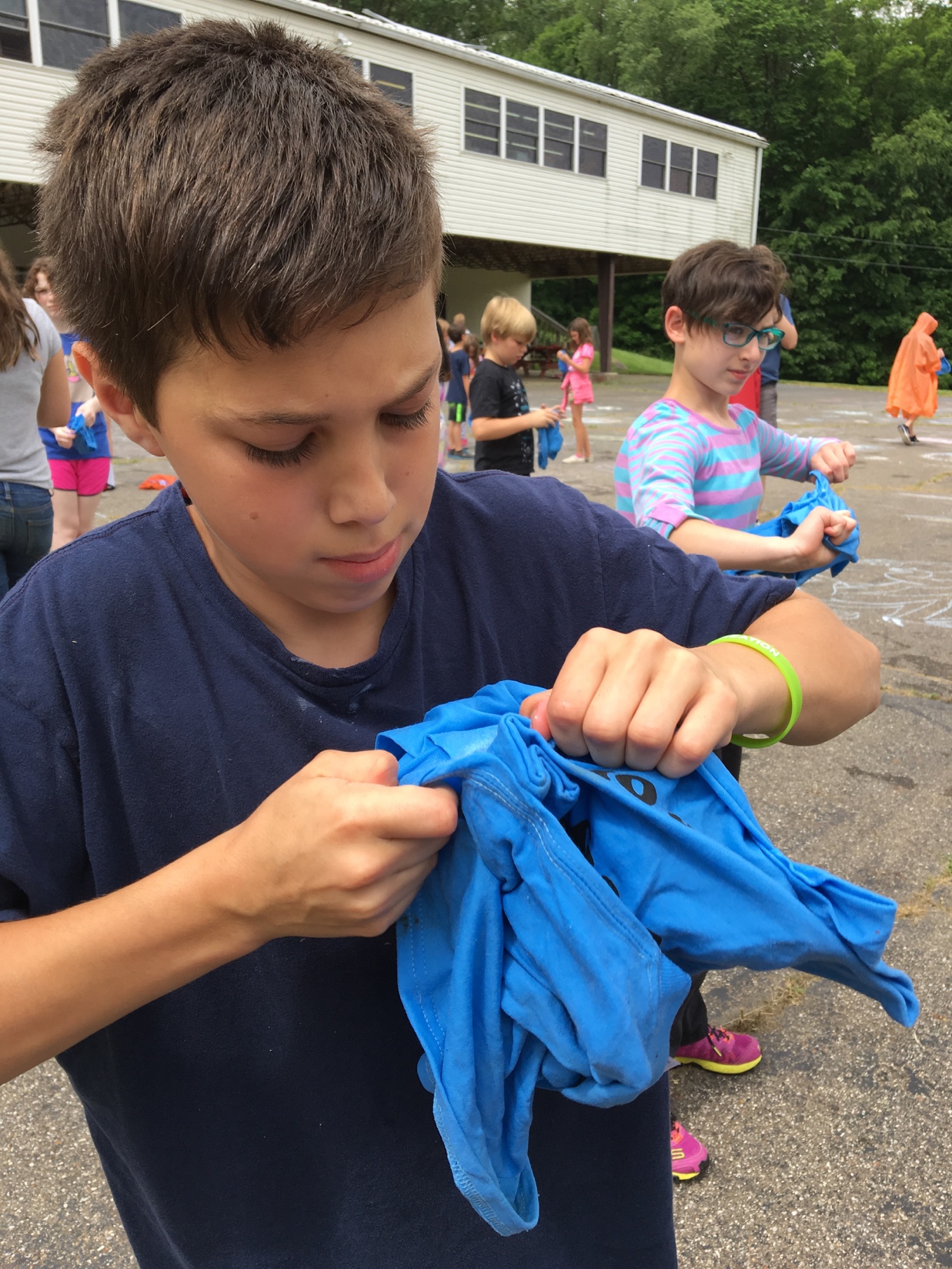 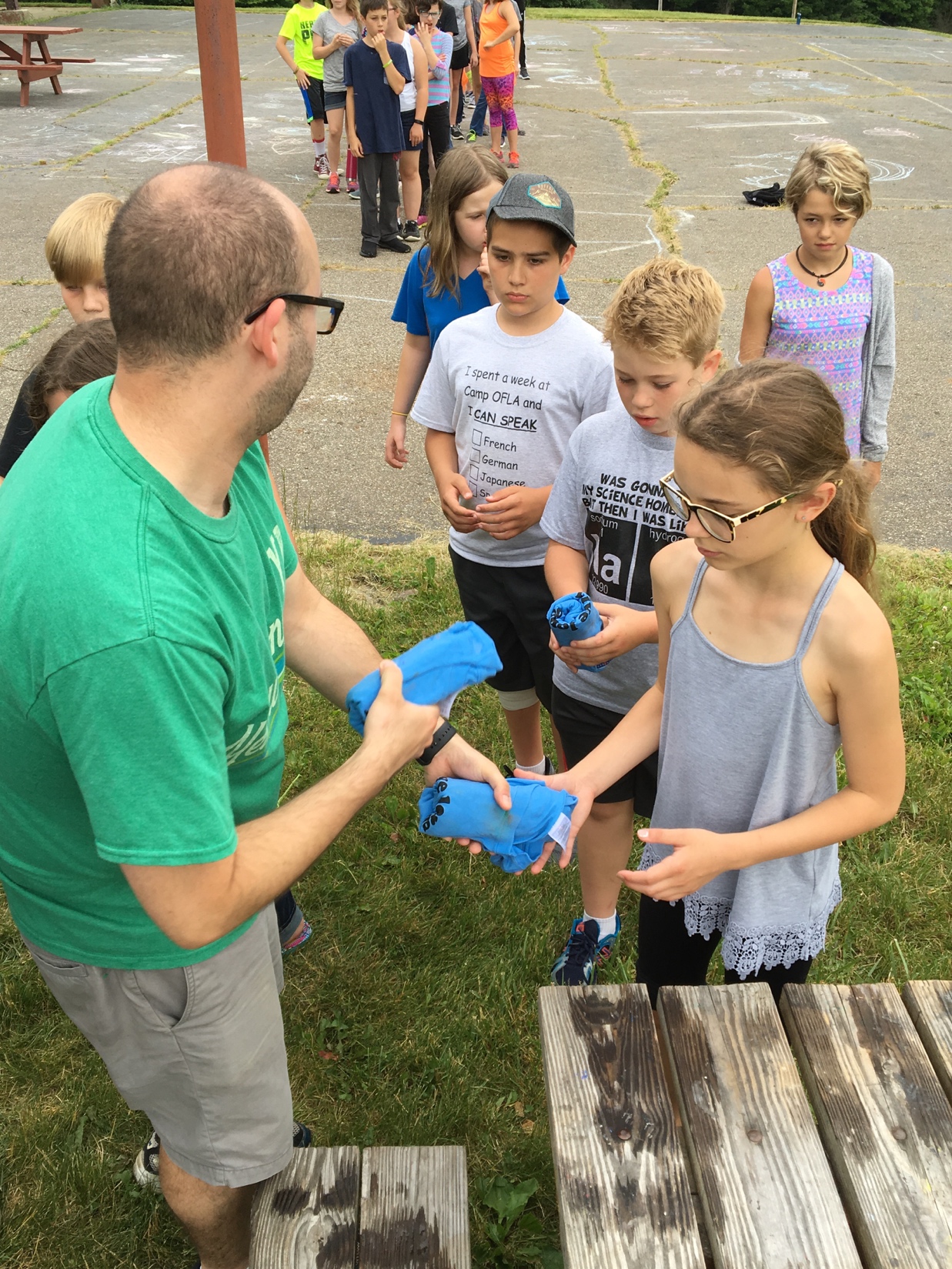 Language Practice
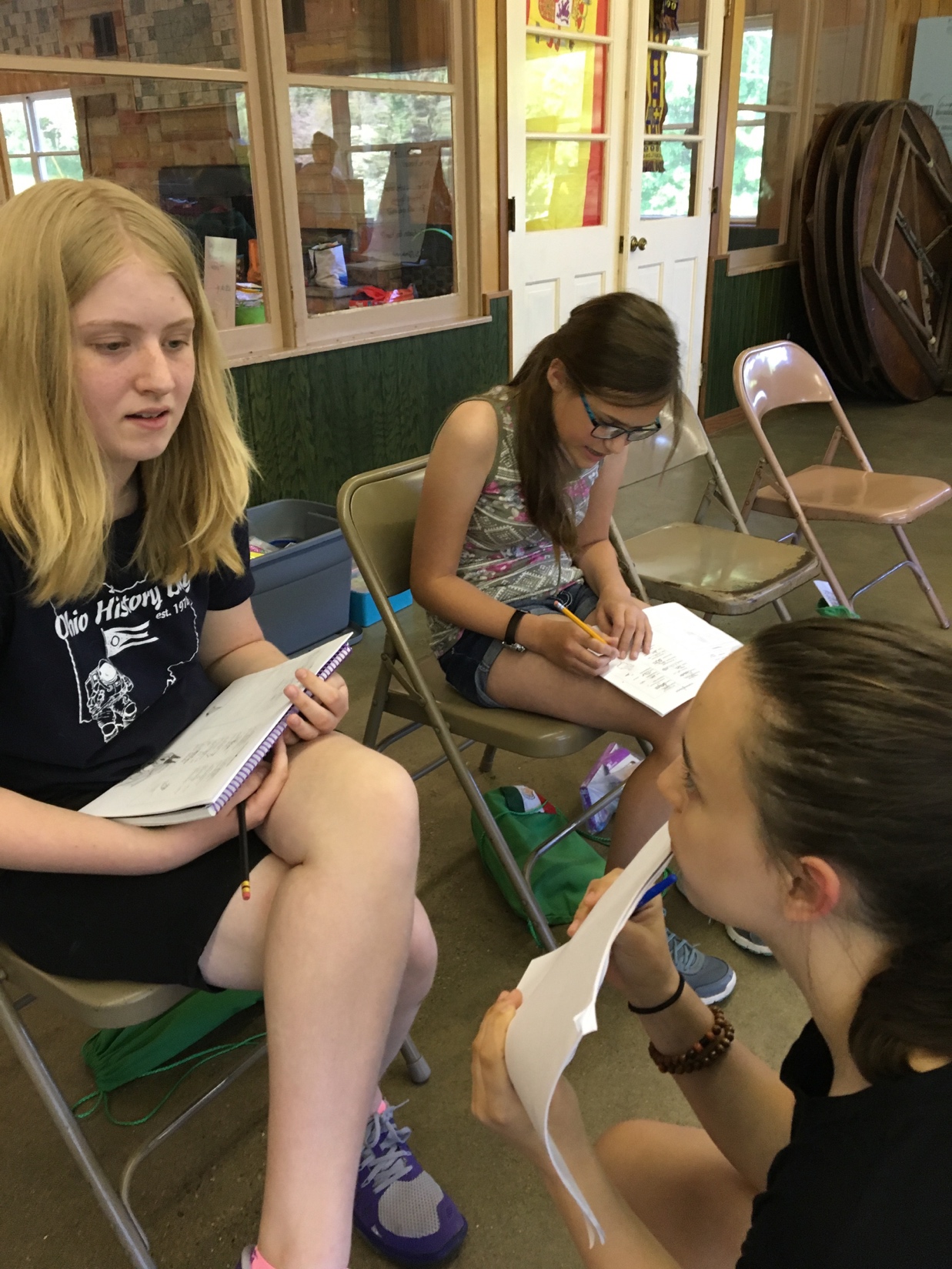 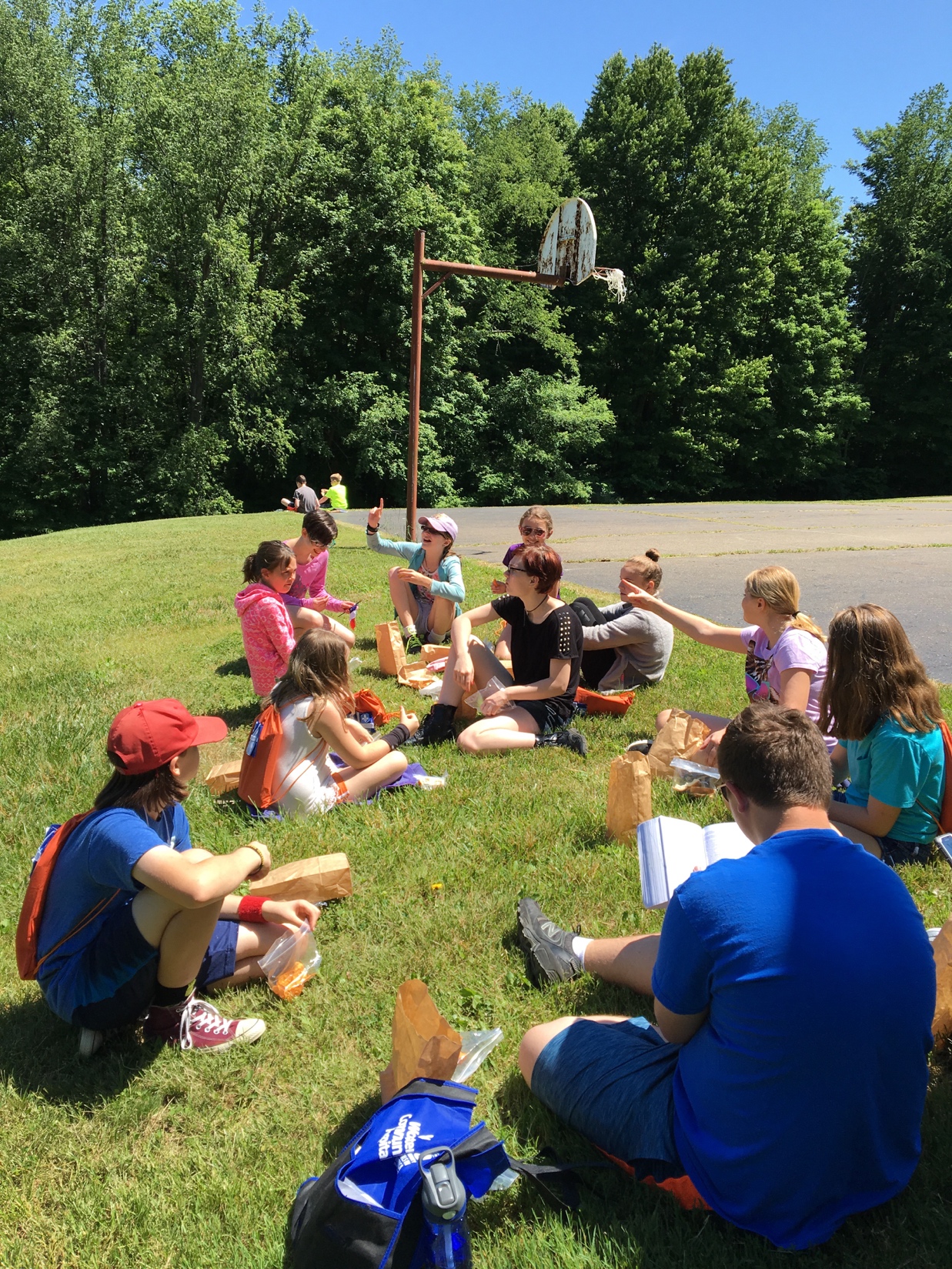 Chores
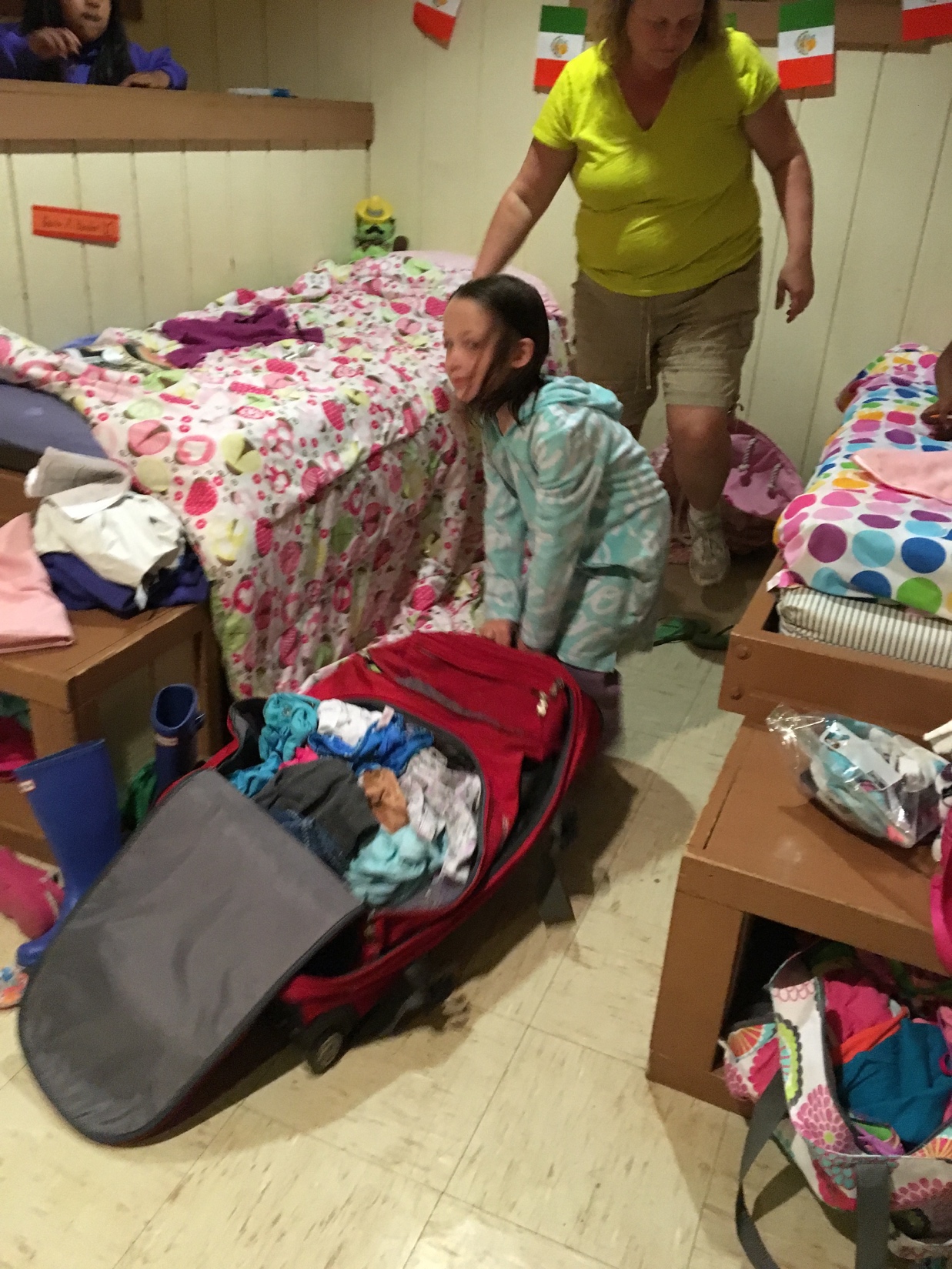 Storytelling Lessons
TPRS techniques 
Our own	
Modified folk tale
Themes
●A Day in the Life
● Postcards Home
● Camp Animals
● Pete the Cat
● Let’s Celebrate
Parents follow daily on Facebook
Like us!           Follow us!


Camp OFLA
Camp OFLA 2021June 6-12
Arabic, Chinese, Russian
Camp OFLA 2021
www.campofla.org
Join Us!